It Takes Two
Pairing communication and support for successful rollout of two-factor authentication
Daphne Siefert-Herron
Communications Officer
Office of the Vice President for IT and CIO
dsiefert@iu.edu
Cathy O’Bryan
Associate Vice President, Client Services and Support 
Office of the Vice President for IT and CIO
caobryan@iu.edu
[Speaker Notes: Welcome:  Cathy   Joke….. 
Dance step themed presentation…. Who would lead?
Neither of us can take a lead……]
What we’ll cover
Why is it important for communication and support to work together?
How did we manage the rollout of two-factor at IU?
What lessons did we learn?
What should you consider when rolling out two-factor at your own institution?
[Speaker Notes: Cathy]
About Indiana University
Big 10 university with eight campuses across the state
Core campuses are Bloomington (46k students) and IUPUI (31k students), about 110k students total
More than 19k faculty and staff across all campuses
[Speaker Notes: Daphne]
About Indiana University
Required two-factor authentication for all faculty/staff logins last February—on very compressed timeline.  
Requiring two-factor for all students on November 2, 2017!
[Speaker Notes: Daphne]
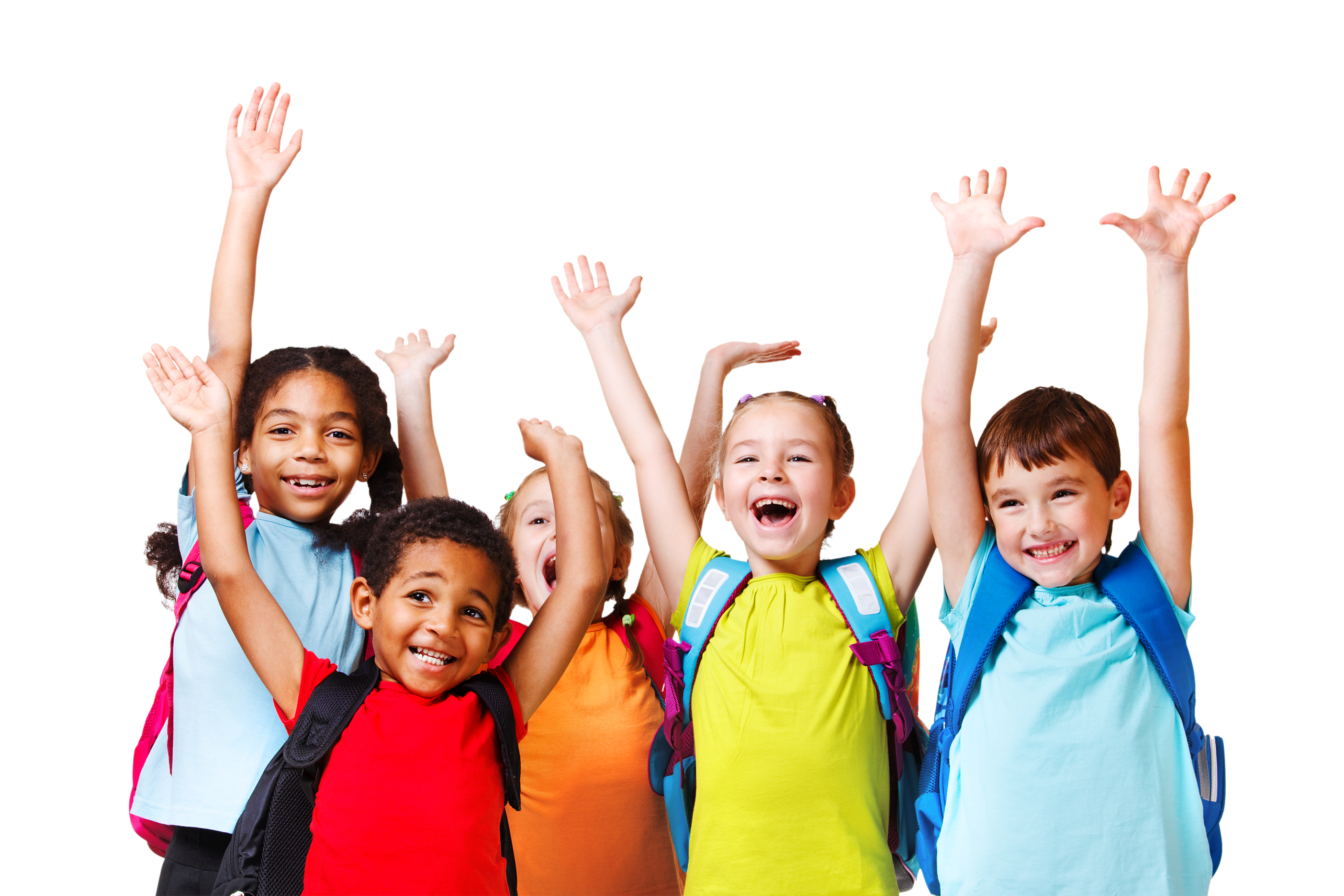 Survey
Who has rolled out two-factor authentication?
Who plans to in next six months?
Next year?
Uncertain?
[Speaker Notes: Cathy
Will take us out to internet to insure connection..]
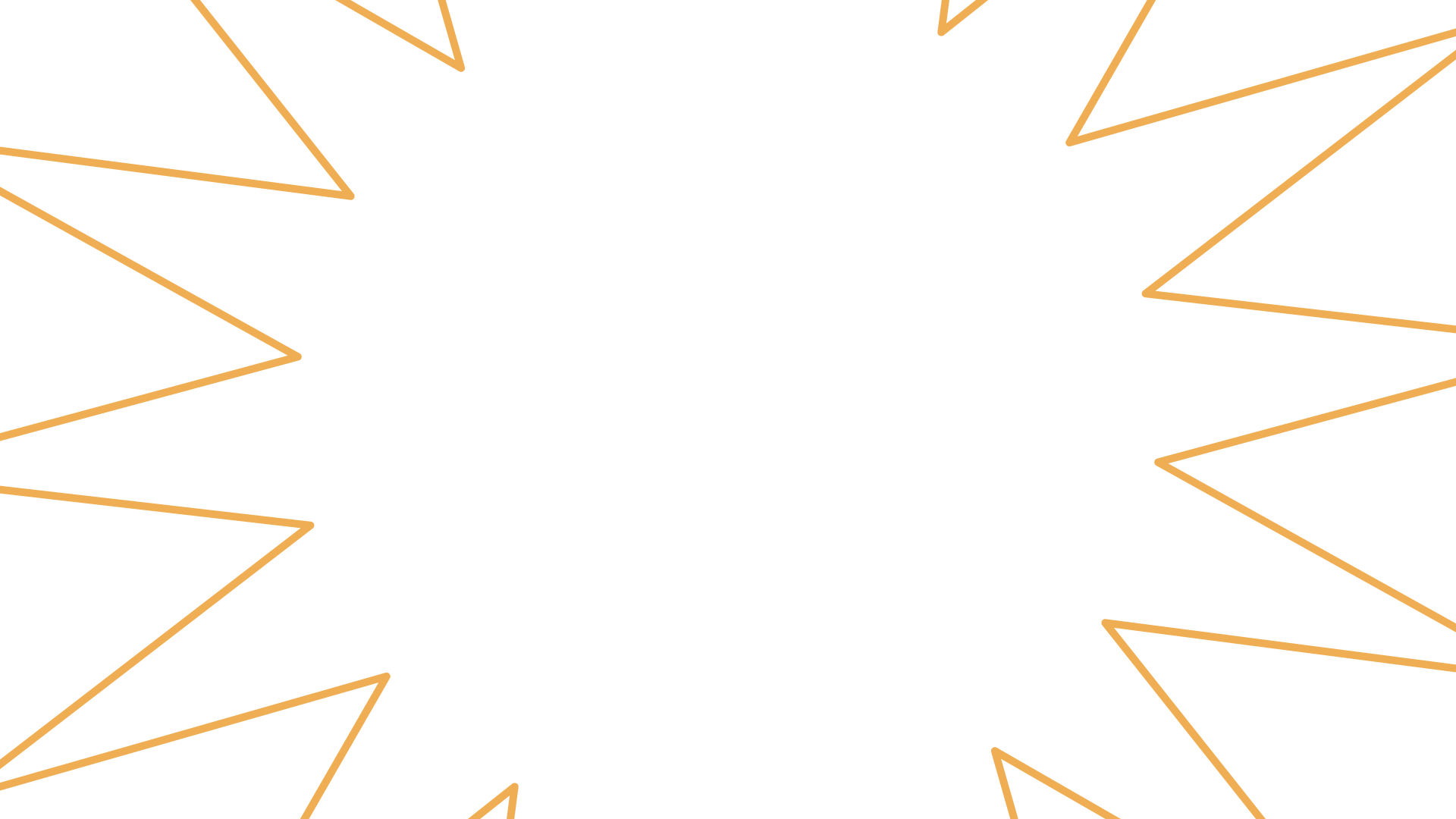 Surprise! Let’s require two-factor   for ALL faculty and staff…
RIGHT NOW!
[Speaker Notes: Daphne]
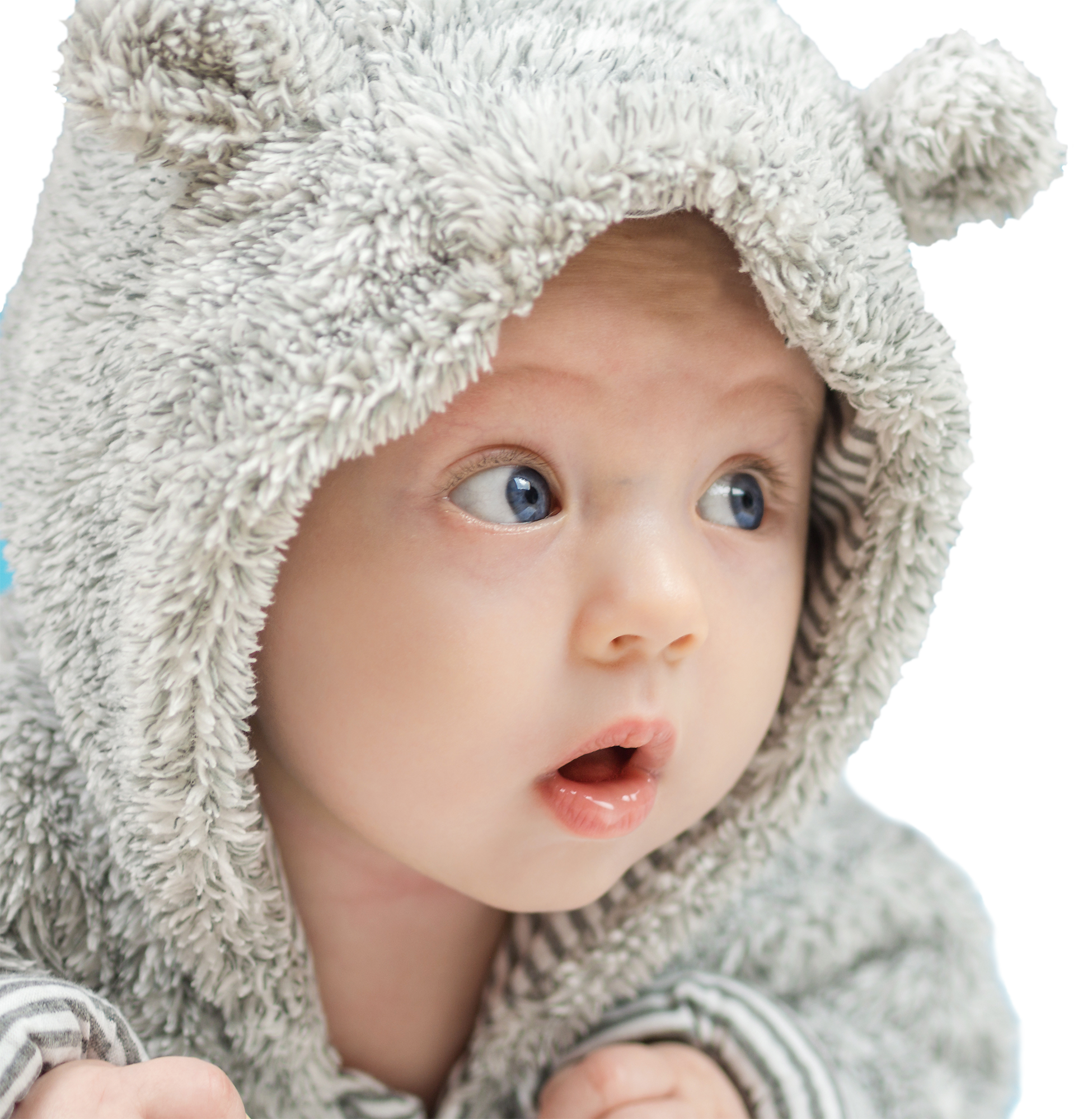 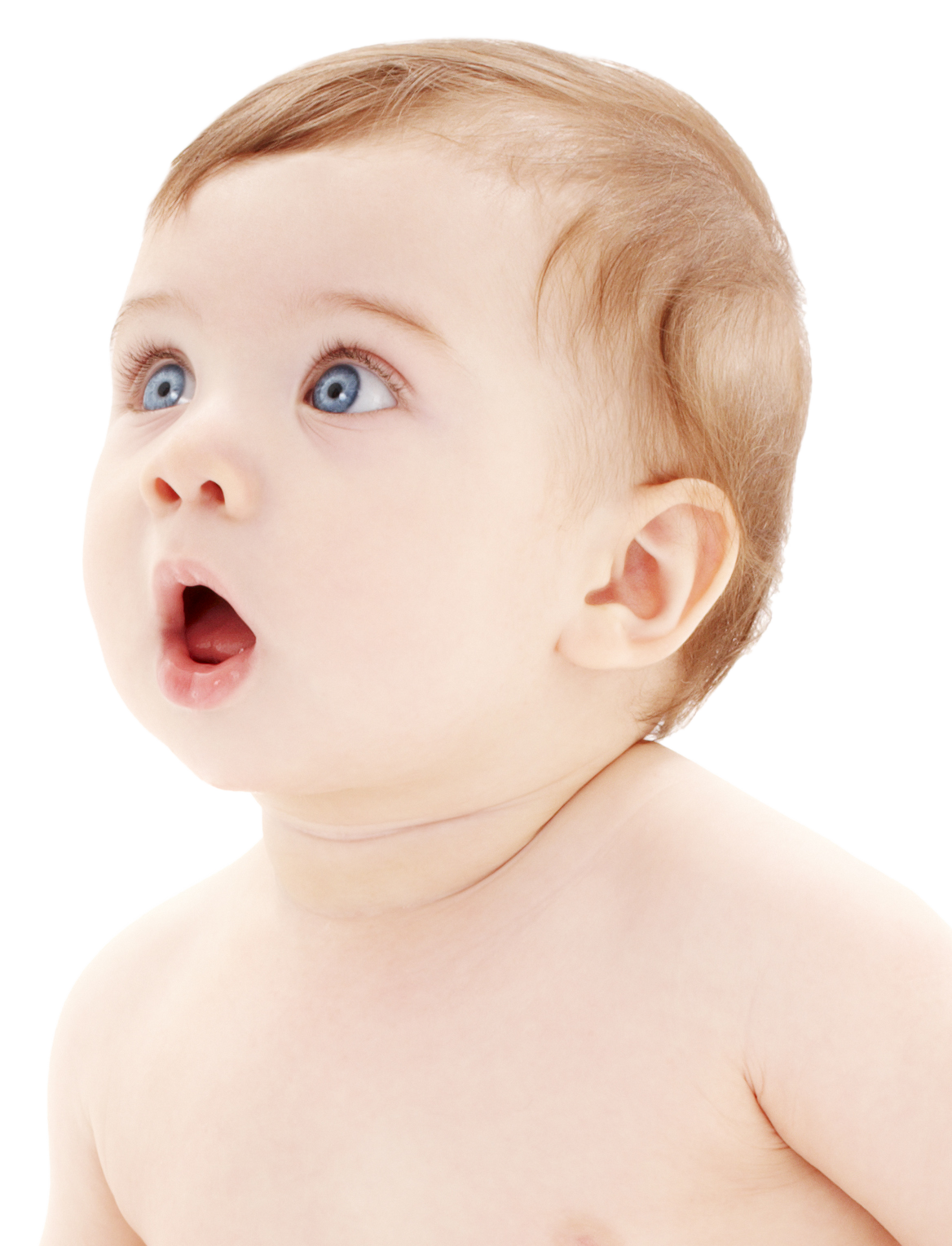 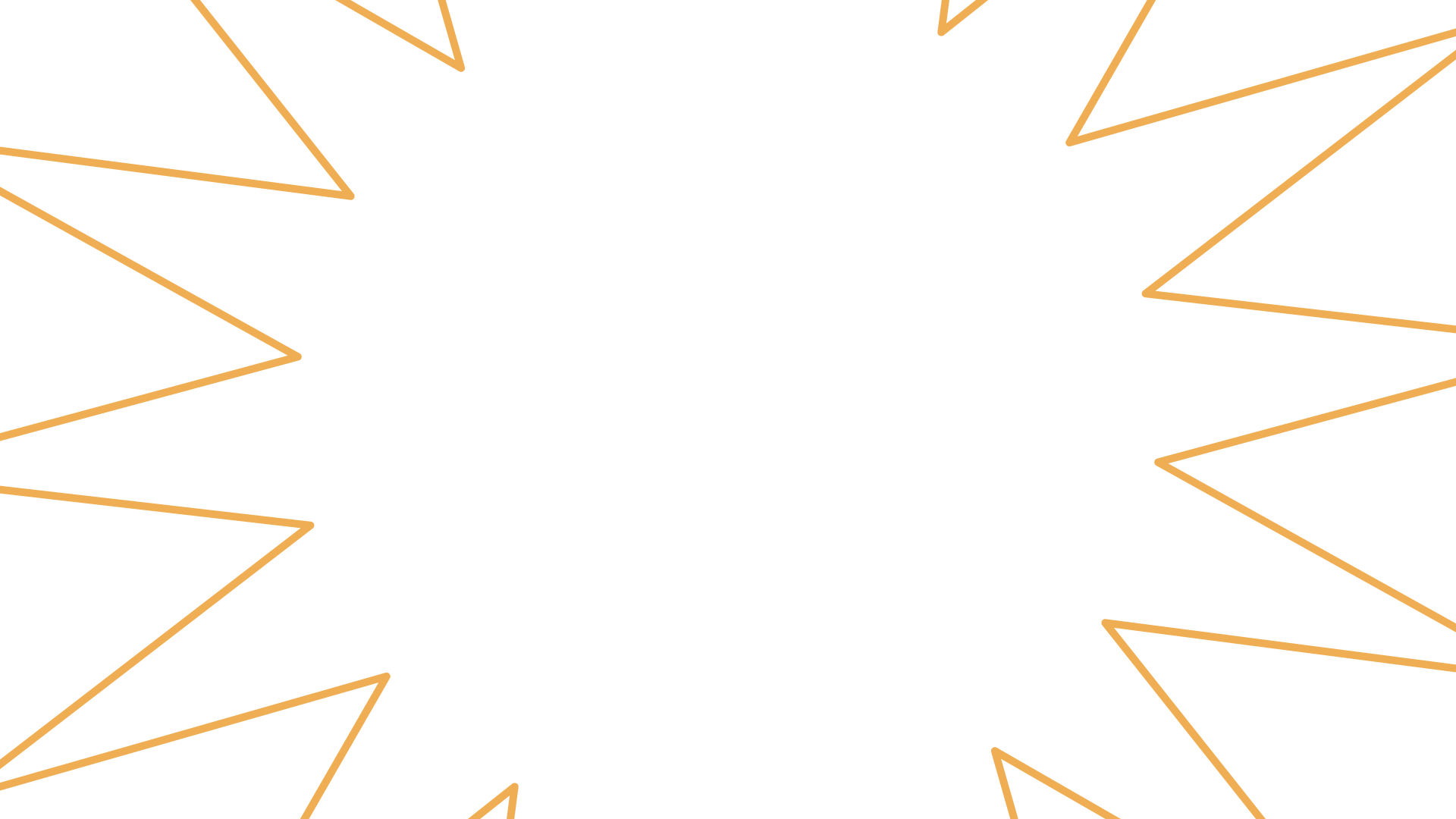 What worries you most?
[Speaker Notes: Daphne]
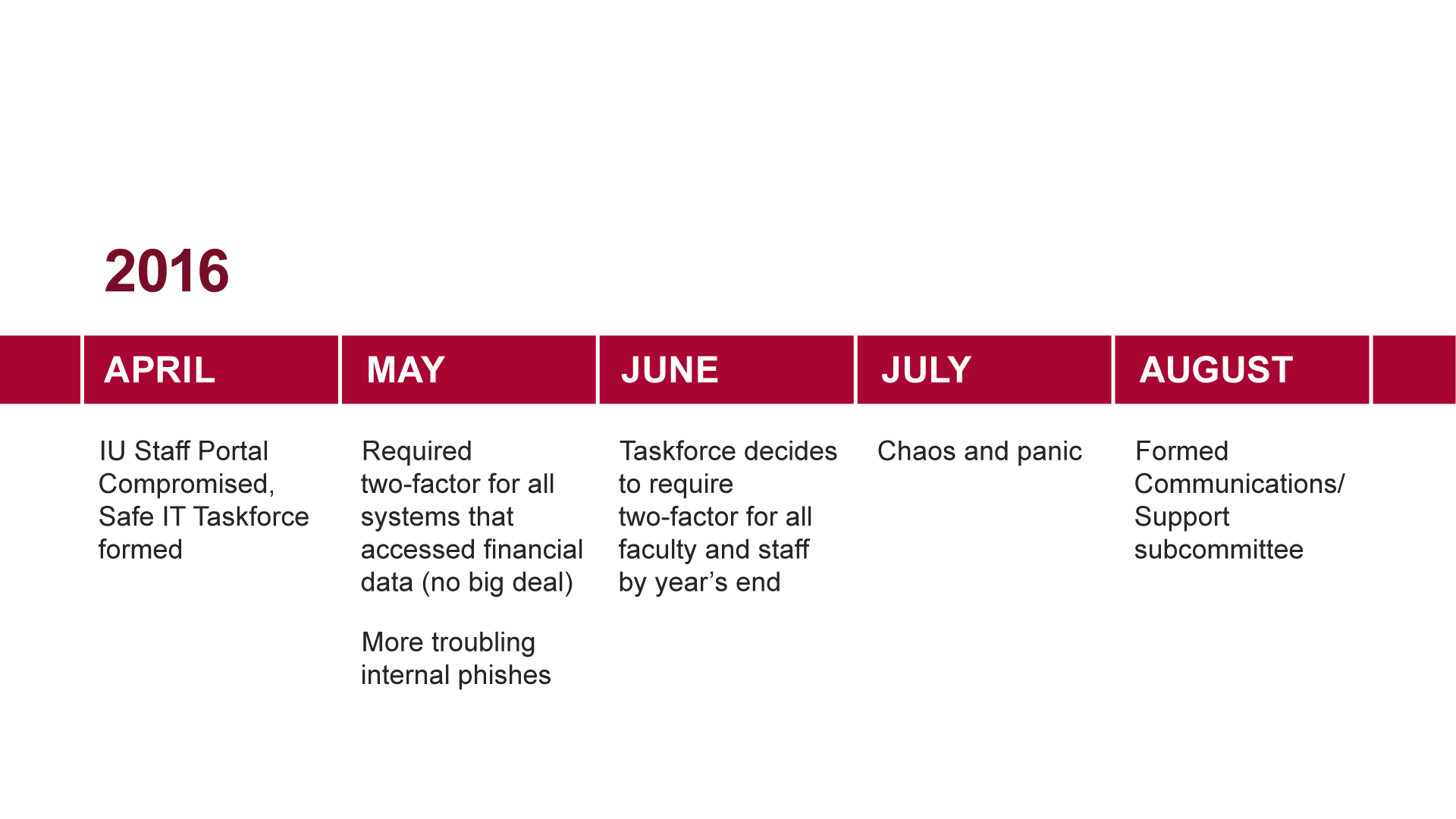 Why is this happening to us?!?!
[Speaker Notes: Cathy]
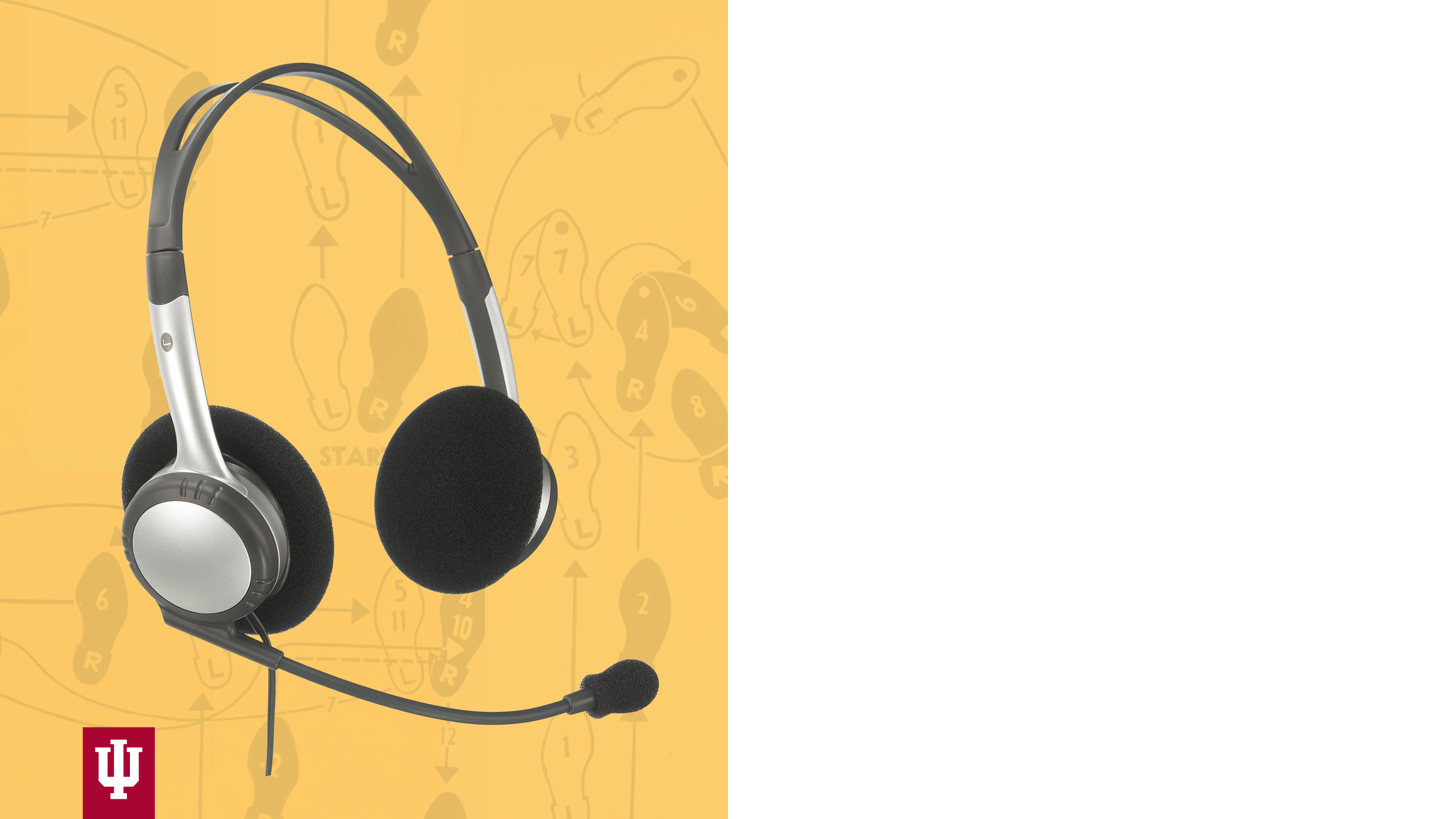 Support’s biggest worries
Timing is problematic—“Hello, it’s winter break…and then the new semester is starting!”
Rollout audience is large and message is urgent
Service isn’t user friendly—got help from our User Experience team to improve the interface, before doing anything else
[Speaker Notes: Cathy]
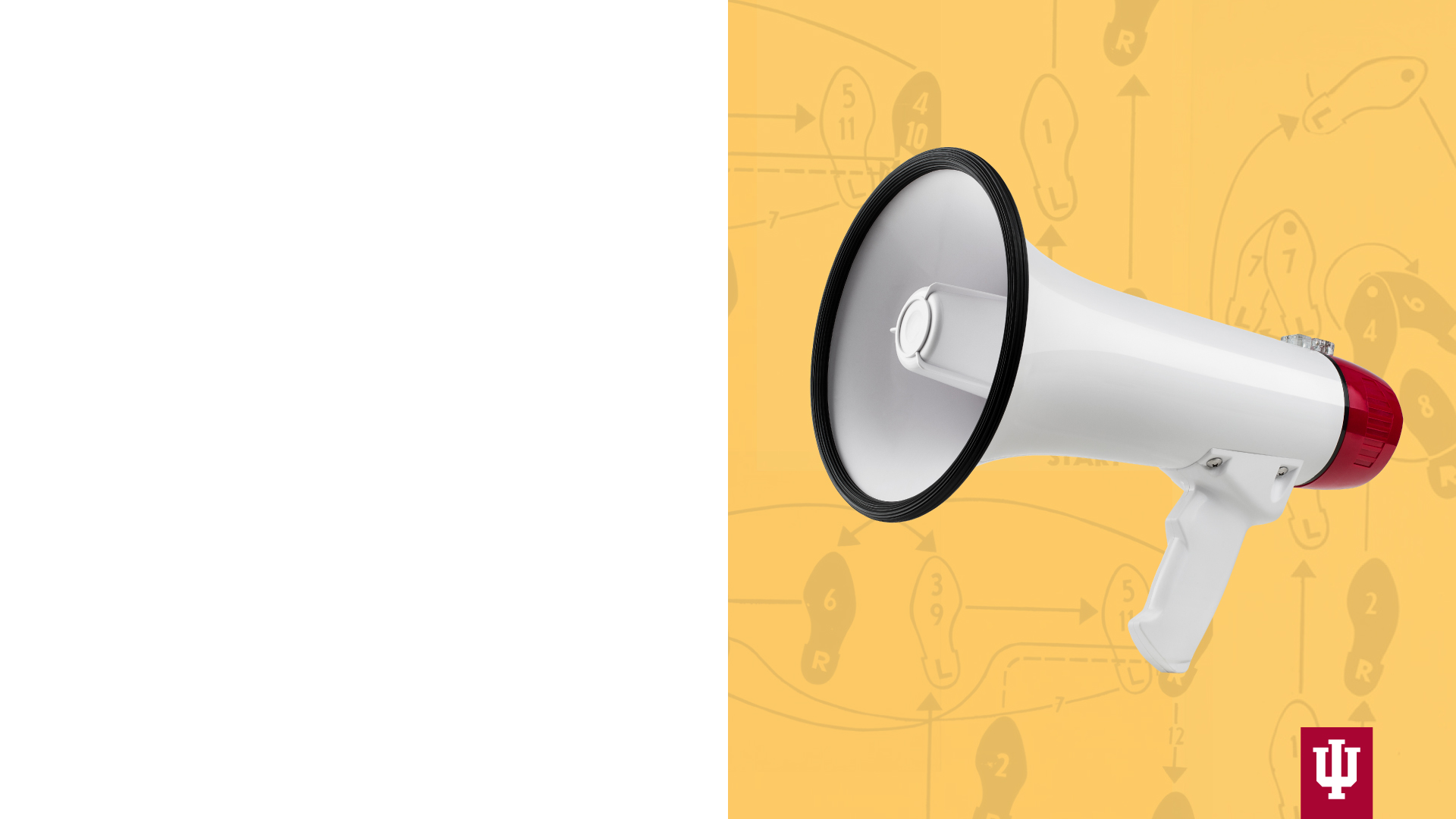 Communications’ biggest worries
Timing is problematic—“Hello, it’s winter break…and then the new semester is starting!”
Rollout audience is large and message is urgent! Need to get the word out fast! (But also can’t overwhelm the support center with questions.)
[Speaker Notes: Daphne]
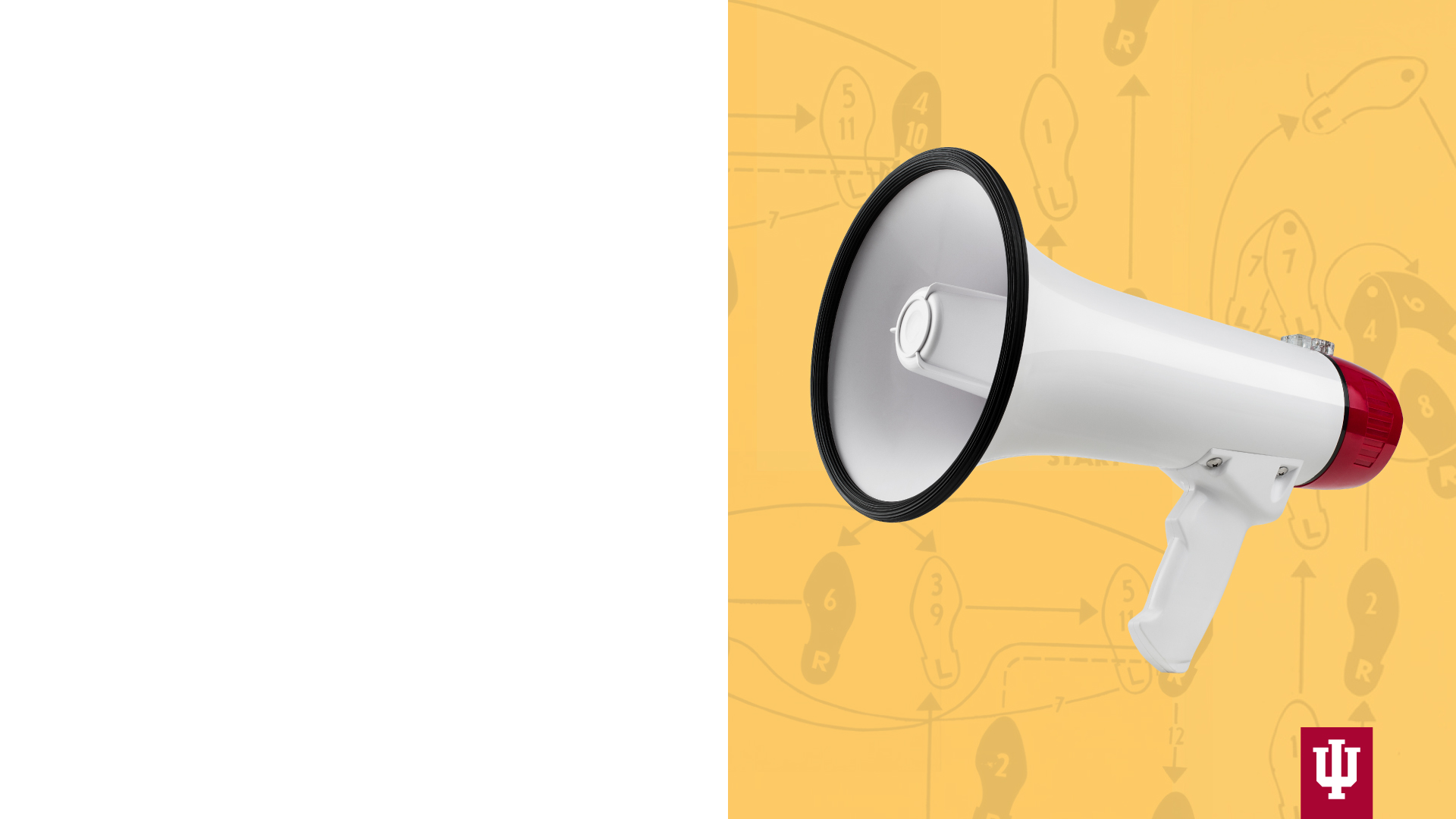 Communications’ biggest worries
Who do we tell first?
How do we reach them? 
How do we stop rumors and misconceptions?
Handling social media onslaught
[Speaker Notes: Daphne]
Executive Leadership
Need clear charge and help getting buy-in
Support
They are going to be your front line in helping users
Communications
They need to get the word out in a way that minimizes overall support needs
Who needs to be in the room?
Technical Leads
They need to inform Support, and consider Support’s challenges before making some decisions
Other Outreach/ Communication Pros
This will vary by institution
User Experience
If you have a UX team, use them! It will make your job a million times easier
[Speaker Notes: Cathy]
What’s in a name?
Two-factor authentication— makes perfect sense, right? 
After a great deal of unnecessary drama and hand-wringing, decided on Two-step Login (Just let the communications people do their job, please.)
Name is clear, plain language
[Speaker Notes: Cathy]
What’s in a name?
Developed graphics to compliment name
Convinced SafeIT Committee to push back the date to February 2 (2/2 to Two-Step)
[Speaker Notes: Daphne]
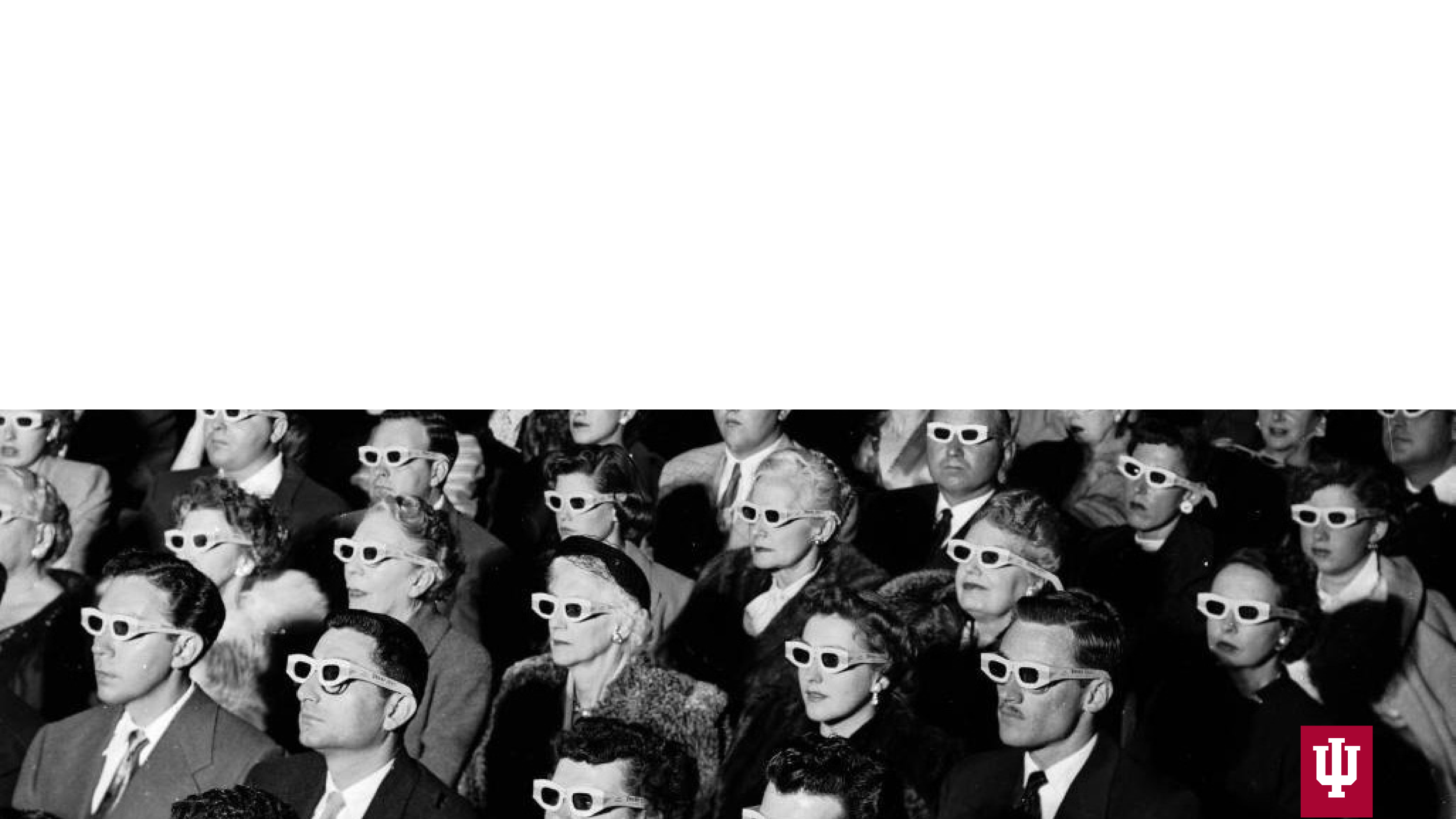 Who did we need to reach?
Deans and department heads
Local Area Support in the departments
Faculty – For themselves and also their affected students
[Speaker Notes: Cathy]
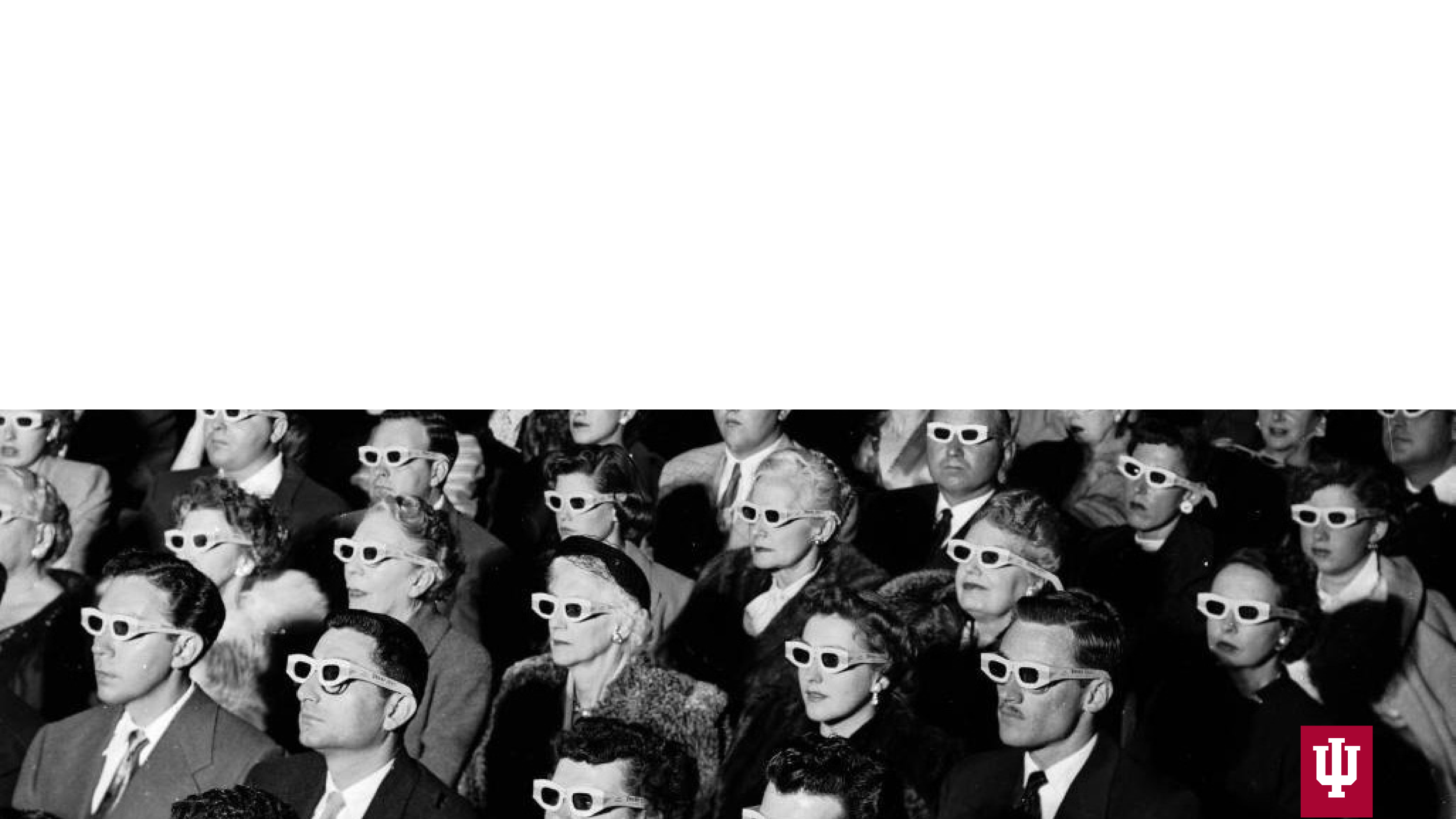 Who did we need to reach?
Staff – Widely varied job functions and comfort with technology
Student employees – This could affect them in the classroom
[Speaker Notes: Cathy]
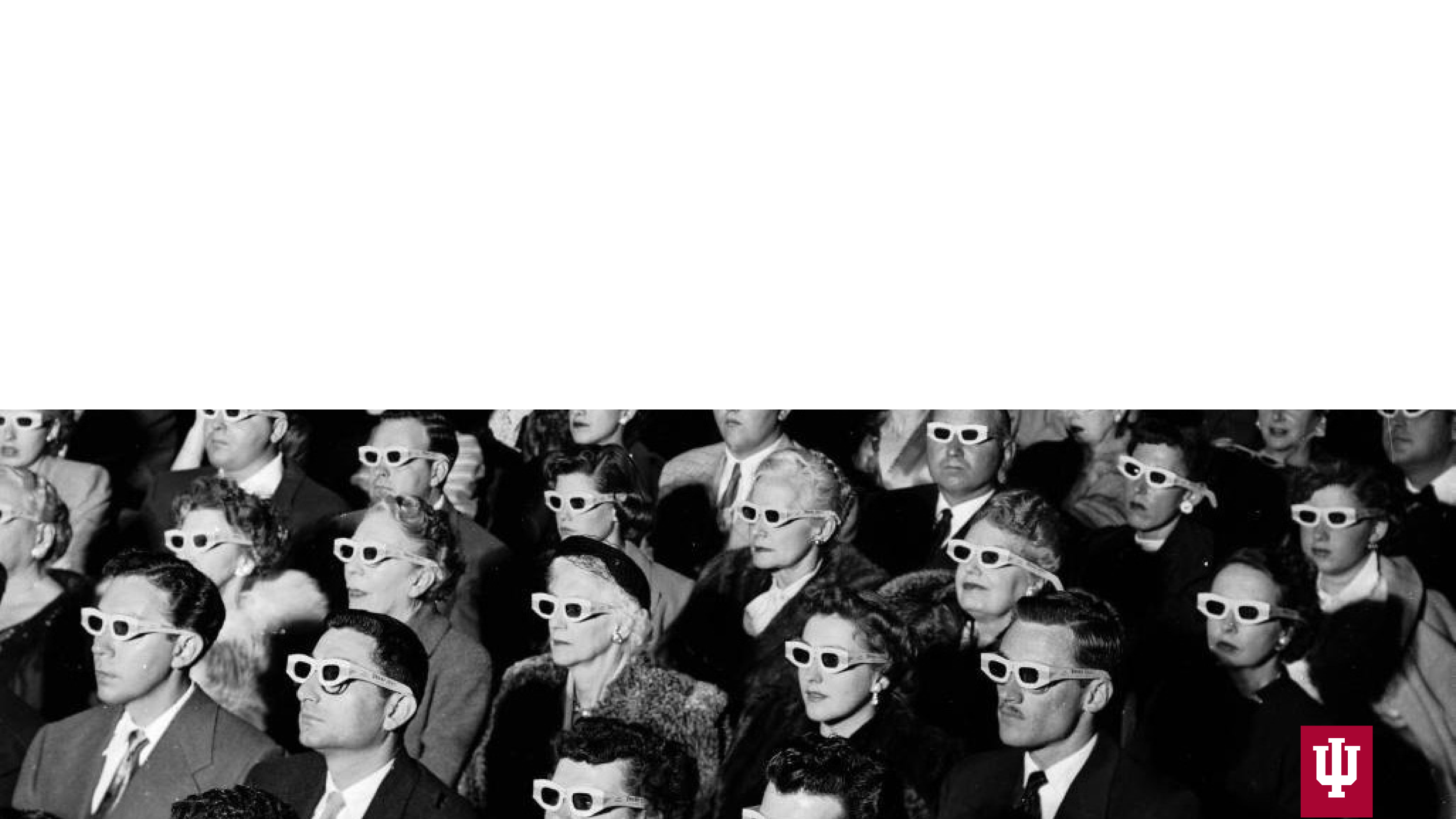 Who did we need to reach?
Remote and overseas employees – How do we support them?
Gateway offices
Affiliates
Statewide Clinical Staff
Purely Online Students
[Speaker Notes: Cathy]
Support & Communication Plan
STEP 1
STEP 2
STEP 3
Tell IT Pros (our Local Service Providers) in the department and tell deans and department heads; sent direct email, had infoshares with IT Pros
Two weeks later, begin general messaging, don’t include 2/2 date. Allow early adopters to give feedback, made tweaks to the interface
Tabling events at biggest, and most resistant departments, staffed by support and outreach staff. (Business school, auxiliary units who aren’t as tech savvy.)
[Speaker Notes: Daphne]
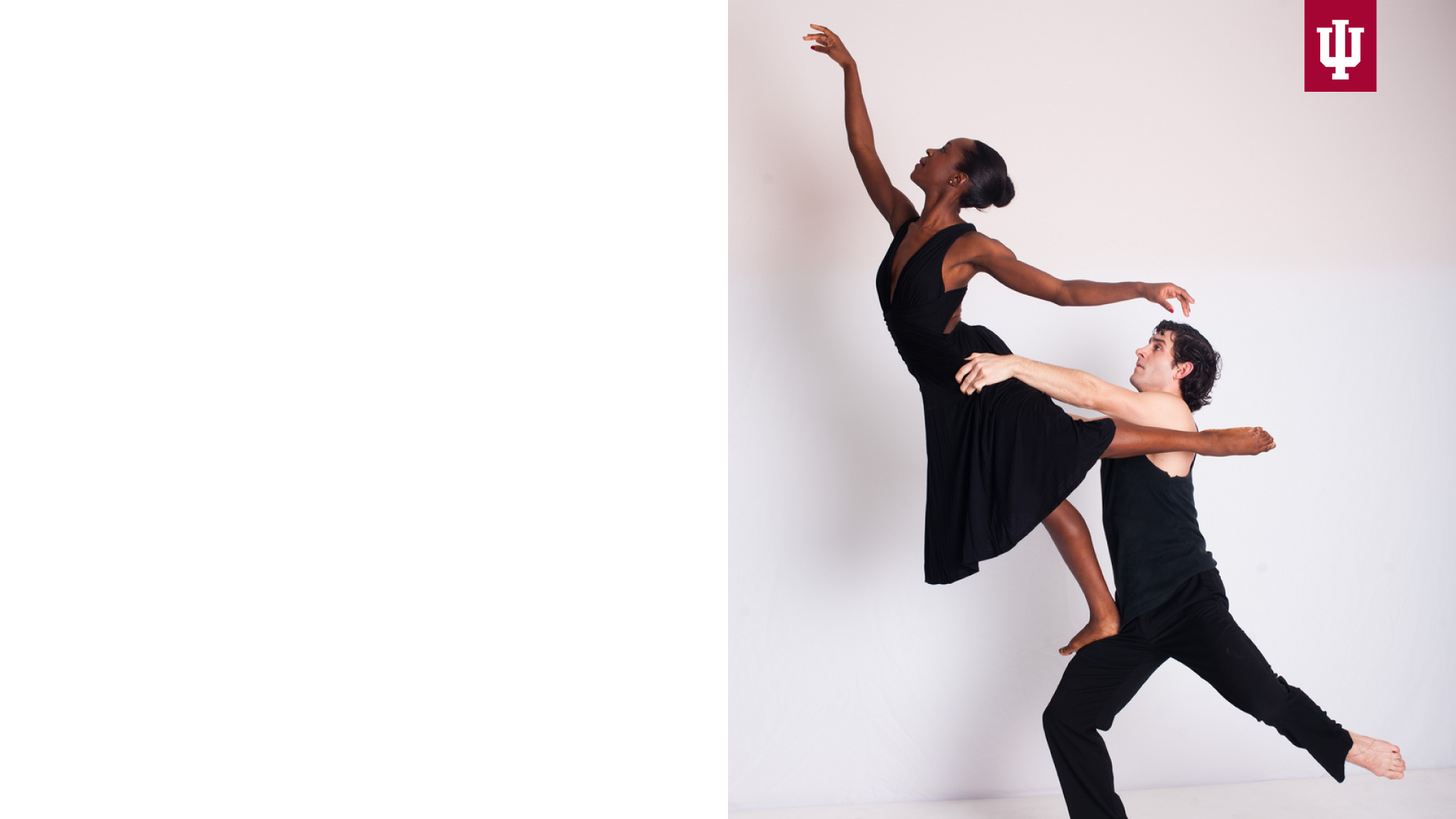 Niche cases & special challenges
Gateway offices
International travel and remote staff
People without phones
24X7 staff on campuses
Clinics across Indiana
Online students and staff
Affiliates
[Speaker Notes: Cathy]
Results
NUMBER OF SUPPORT CONTACTS:  40,834 (and counting)
[Speaker Notes: Cathy]
Current Two-Step Employee Enrollment
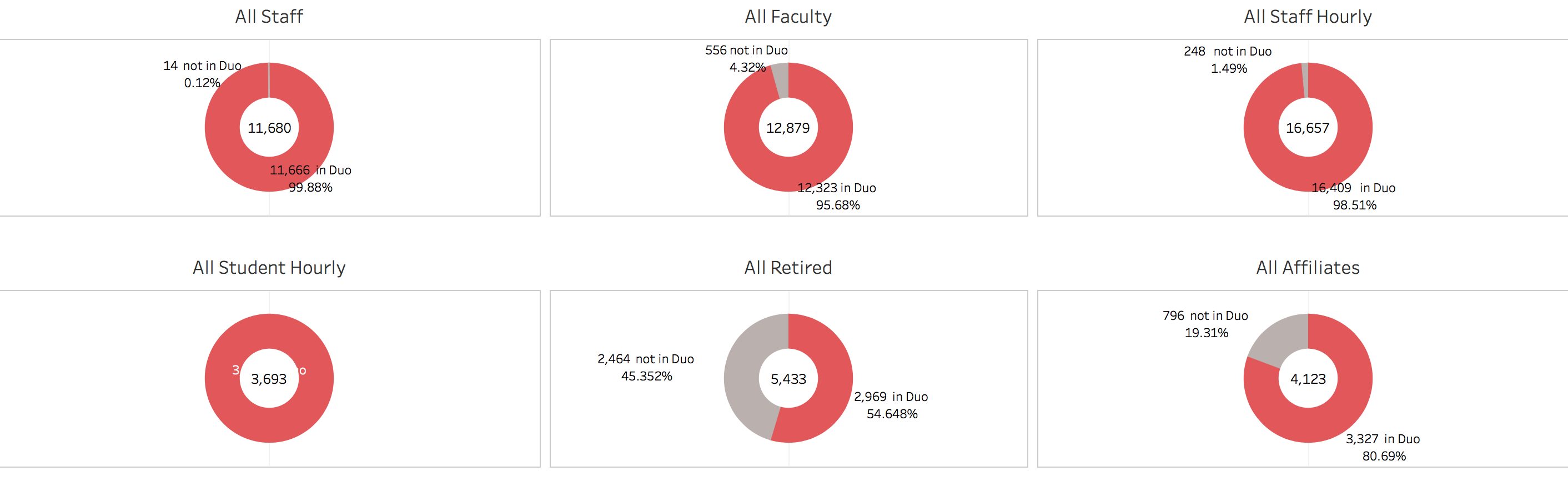 [Speaker Notes: Cathy]
Results
Very few complaints, handful of social media complaints
One small student group on social media – stalled at 60 members
Went so well, we’re doing it again!
[Speaker Notes: Daphne]
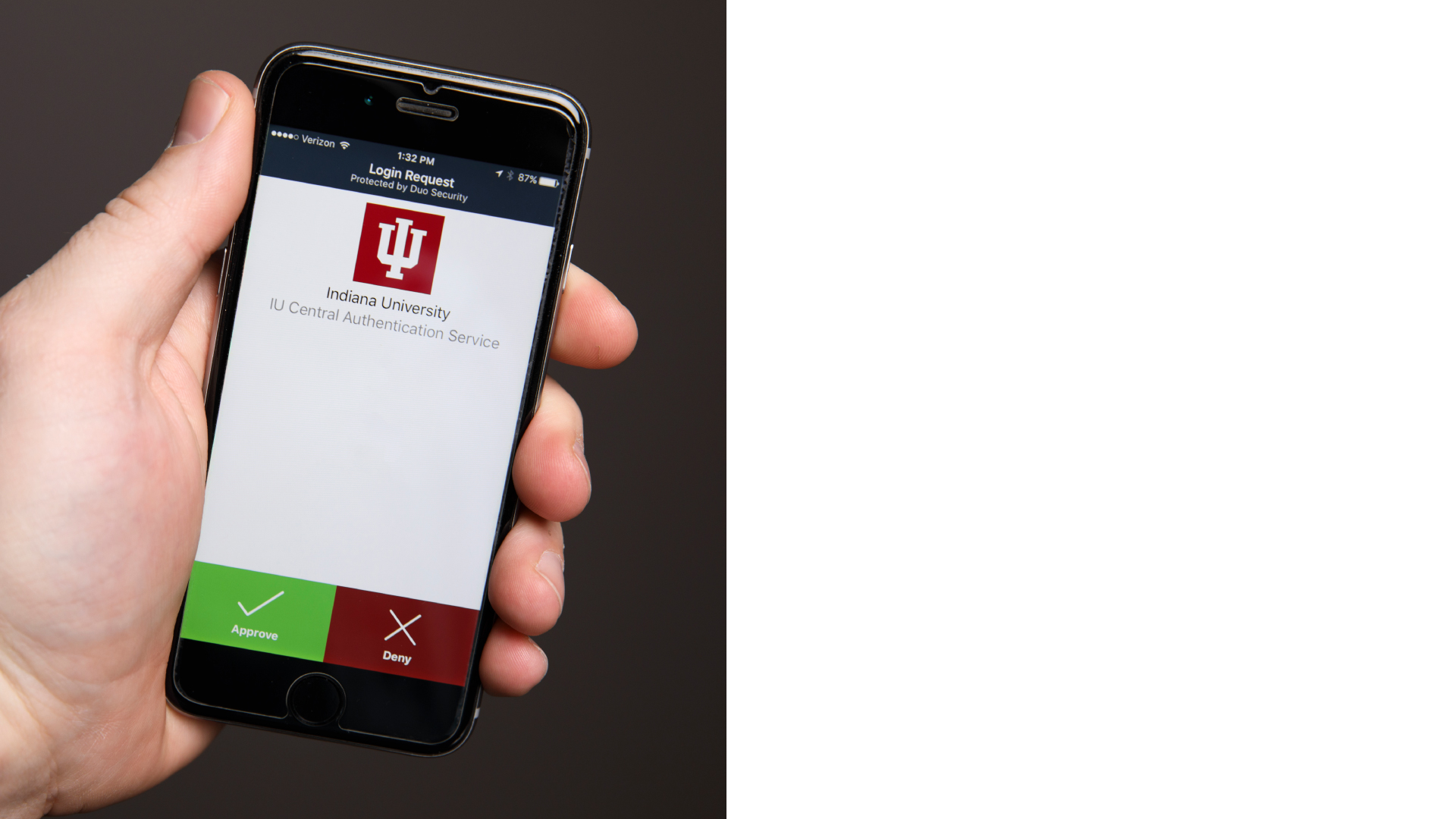 Lessons learned
Improve your interface first and test it! Is it easy to use? Repeat!
Encourage users to use phone as primary, but just give them the tokens for free… Just do it.  Labor is $.
Have options for people without phones/devices and make sure they know about them and they are well-documented
Leverage your student groups and newspapers
No such thing as over-communicating internally
[Speaker Notes: Cathy]
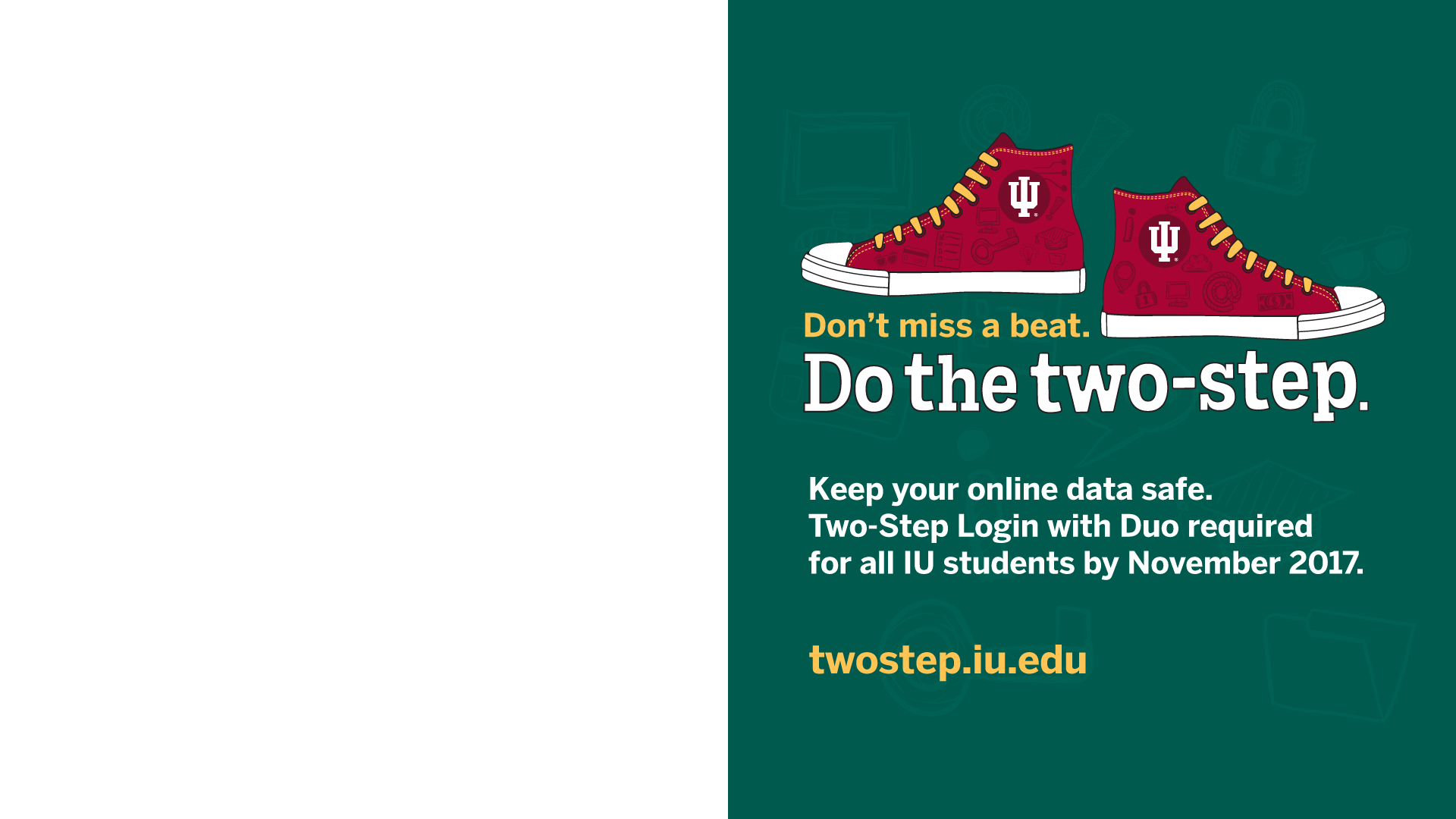 What to remember
Start with the right people at the table, no more, no less!
Communicate regularly and freely.
Set up good meetings and communication channels.
Know your audience, meet them where they are.
[Speaker Notes: Daphne]
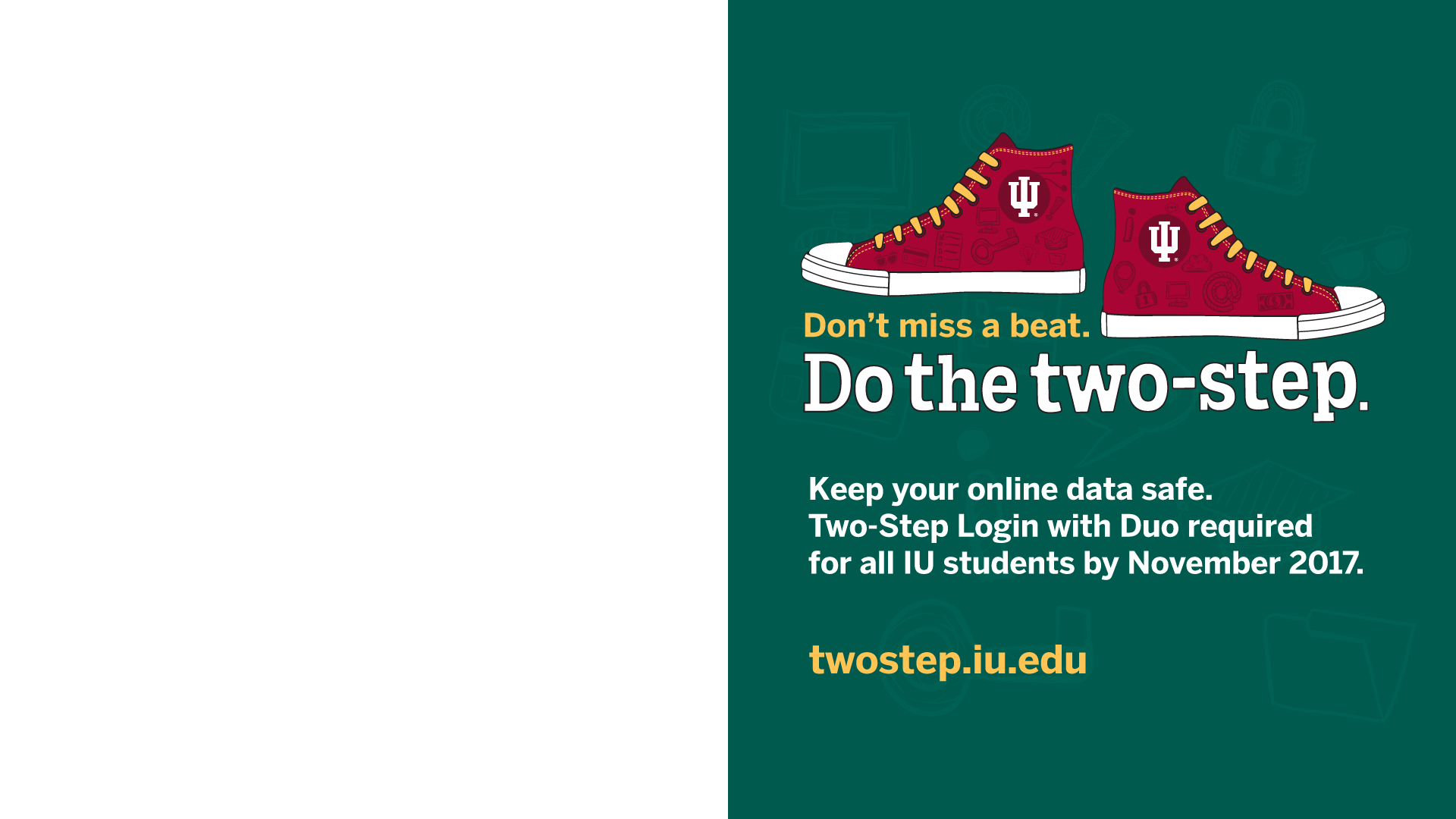 What to remember
Remember Ying/Yang… Convenience vs. Security!  Balance!
Address misconceptions and concerns immediately.
Be flexible and nimble, adjust your approach based on data.
You will forget things! Be ready to scramble sometimes.
[Speaker Notes: Daphne]
Questions?
Cathy O’Bryan
Associate Vice President, Client Services and Support 
Office of the Vice President for IT and CIO
caobryan@iu.edu
Daphne Siefert-Herron
Communications Officer
Office of the Vice President for IT and CIO
dsiefert@iu.edu
Communications Plans:
http://go.iu.edu/1JUV

Support Documentation:
https://kb.iu.edu/search?q=duo&s=15